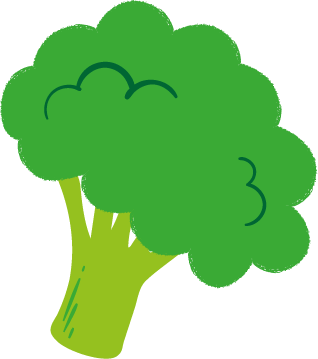 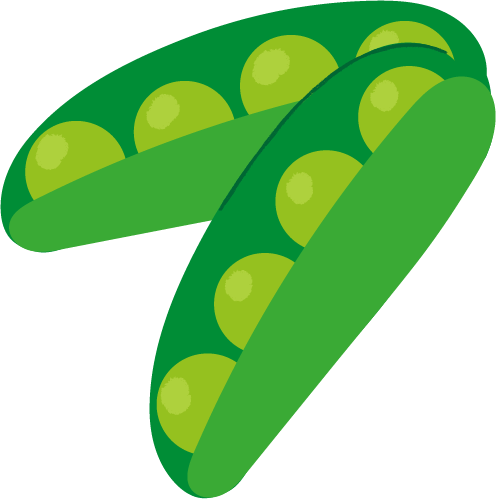 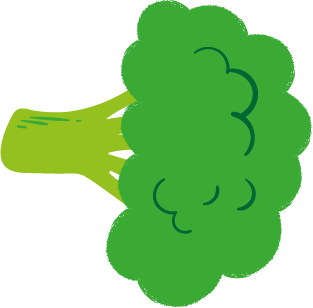 Grocery List
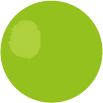 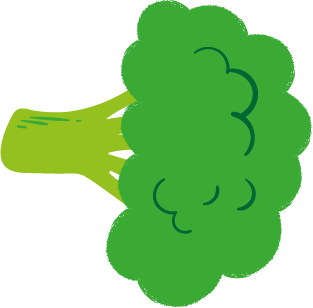 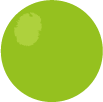 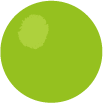 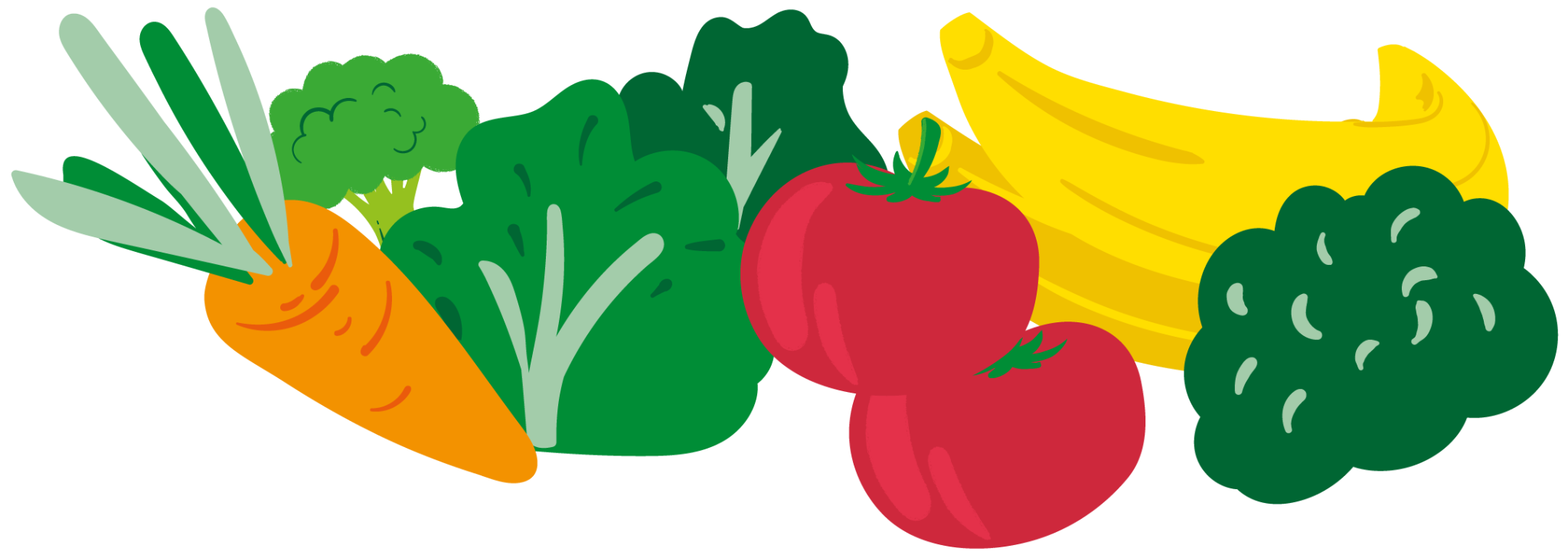